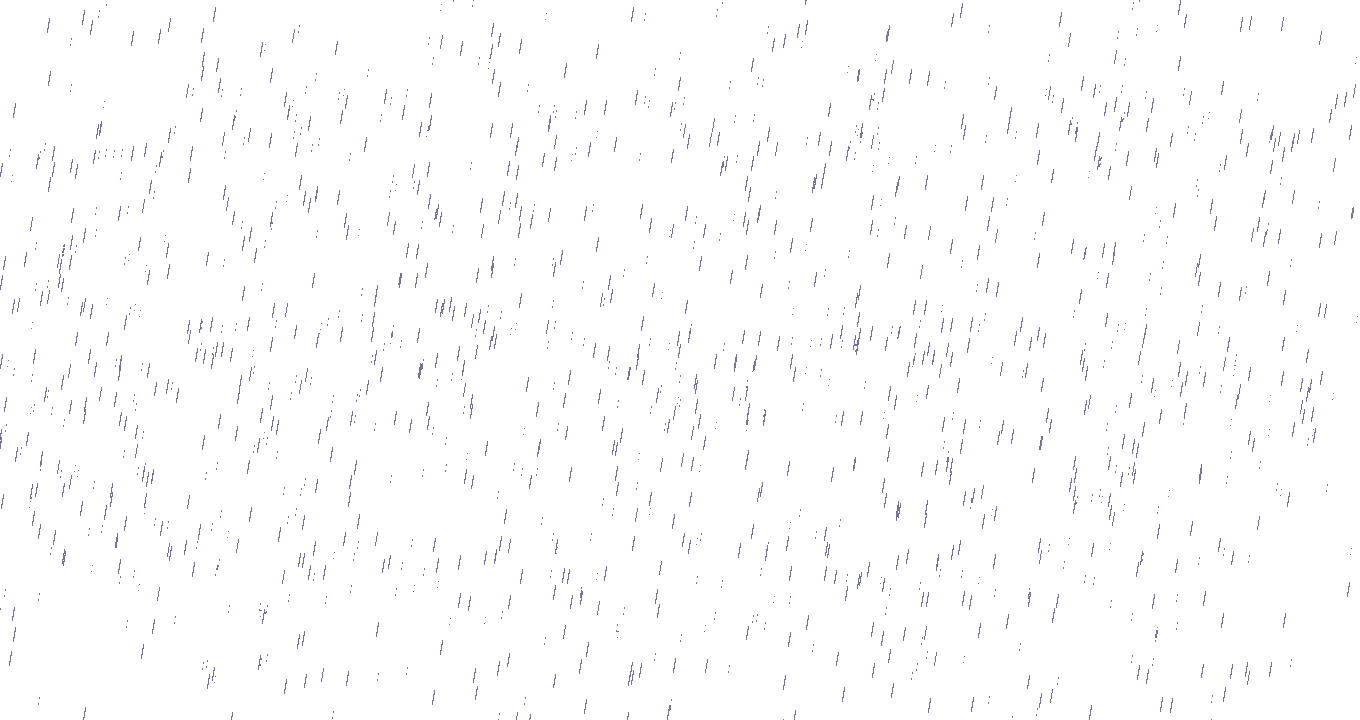 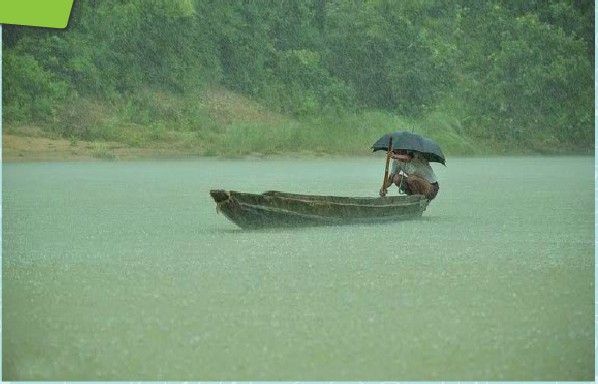 আজকের  ক্লাসে সবাইকে স্বাগত
[Speaker Notes: ঠিক করে দিয়েছি।]
শিক্ষক পরিচিতি
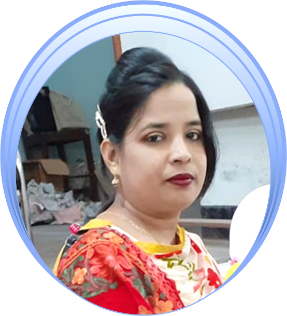 রত্না খাতুন
সহকারী শিক্ষক
ধাদাশ সরকারি প্রাথমিক বিদ্যালয়
পুঠিয়া, রাজশাহী।
[Speaker Notes: ঠিক করে দিয়েছি।]
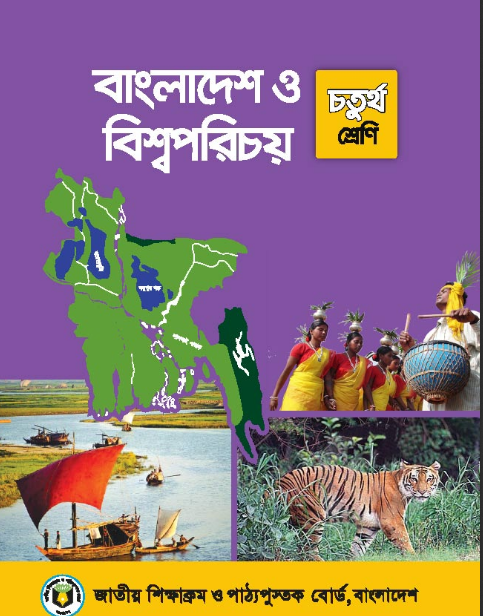 পাঠ পরিচিতি
শ্রেণি: চতুর্থ
বিষয়: বাংলাদেশ ও বিশ্বপরিচয়
পাঠ: বাংলাদেশের (জলবায়ু)
[Speaker Notes: ঠিক করে দিয়েছি।]
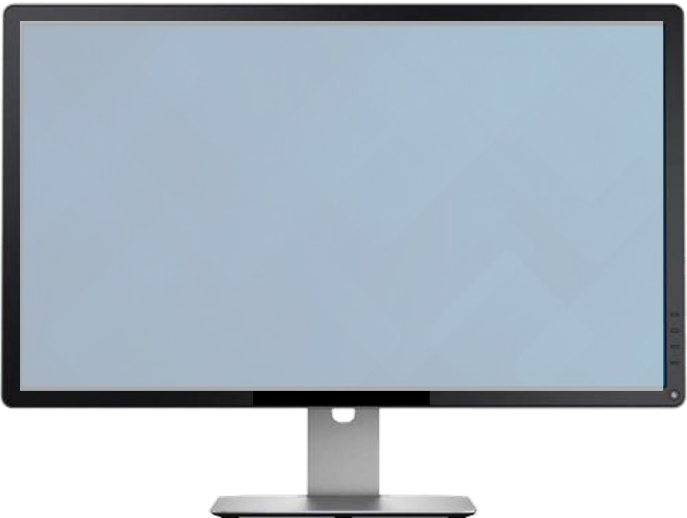 ভিডিওতে তোমরা কোন্‌ কোন্‌ ঋতু দেখতে পেলে? এবার বলতো বাংলাদেশের বর্তমান ঋতু কী? এ ঋতুর বৈশিষ্ট্যগুলো কী কী?
আজকের পাঠে আমরা মূলত তাপমাত্রা ও বৃষ্টিপাতের উপর ভিক্তি করে বাংলাদেশের জলবায়ুর যে ভিন্নতা রয়েছে সে সম্পর্কে জানব।
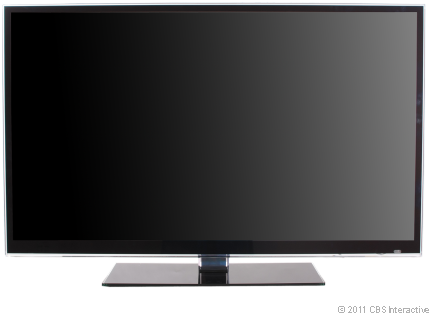 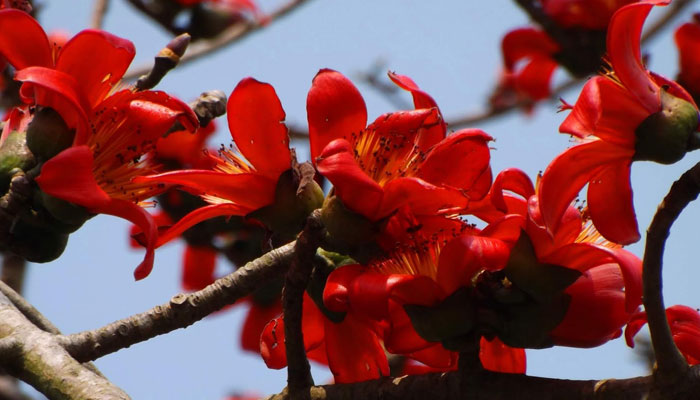 বাংলাদেশের 
জলবায়ু
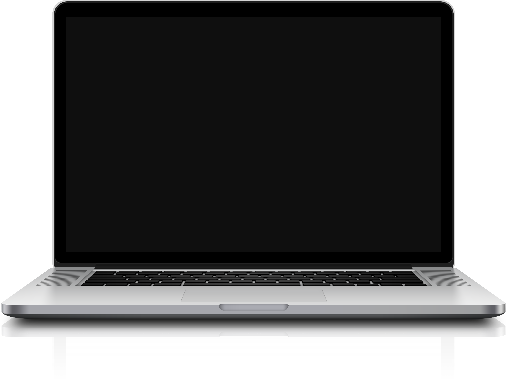 আমাদের আজকের পাঠ
শিখনফল:
এই পাঠ শেষে আমরা...
১৫.২.২
বাংলাদেশের জলবায়ুর সংক্ষিপ্ত বর্ণনা দিতে পারবে।
[Speaker Notes: ঠিক করে দিয়েছি।]
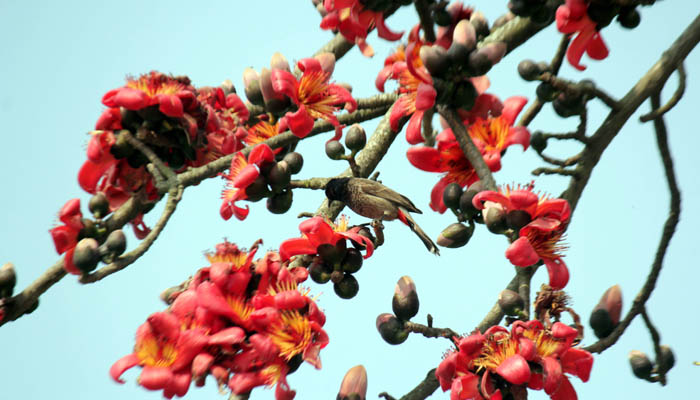 বাংলাদেশ ষড় ঋতুর দেশ।
বাংলাদেশের
ঋতু
বসন্তকাল 
ফাল্গুন ও চৈত্র
গ্রীষ্মকাল 
বৈশাখ ও জ্যৈষ্ঠ
বর্ষাকাল
আষাঢ় ও শ্রাবণ
শরৎকাল
ভাদ্র ও আশ্বিন
হেমন্তকাল
কার্তিক ও অগ্রহায়ণ
শীতকাল
পৌষ ও মাঘ
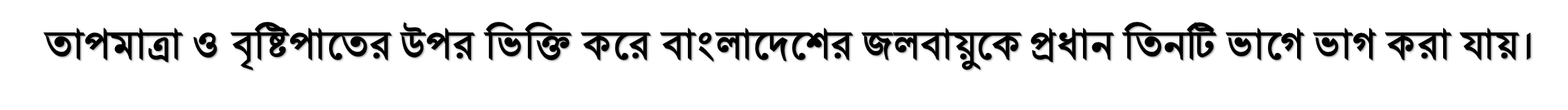 .
মার্চ থেকে মে মাস পর্যন্ত গ্রীষ্মকাল।
গ্রীষ্ম
.
বর্ষা
জুন থেকে অক্টোবর মাস পর্যন্ত বর্ষাকাল।
প্রধান তিনটি
ঋতু
.
নভেম্বর থেকে ফেব্রুয়ারি মাস পর্যন্ত শীতকাল।
শীত
[Speaker Notes: ডাইনে বায়ে জায়গা ছাড়তে হবে। লেখা ভেঙ্গে গেছে।]
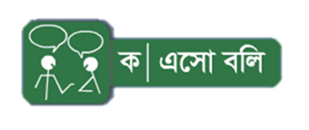 শিক্ষকের সহায়তায় তিনটি প্রধান ঋতু সম্পর্কে শ্রেণিতে সবার সাথে আলোচনা করো।
কোন্‌ ঋতুটি তোমার সবচেয়ে পছন্দের?
কোন্‌ ঋতুটি কৃষিকাজের জন্য উপযোগী?
দেশের উত্তর অঞ্চলের শীতকাল বর্ণনা করো।
বাংলাদেশের বৃষ্টির উপর বঙ্গোপসাগরের প্রভাব বর্ণনা করো।
[Speaker Notes: ঠিক করে দিয়েছি।]
গ্রীষ্মকাল
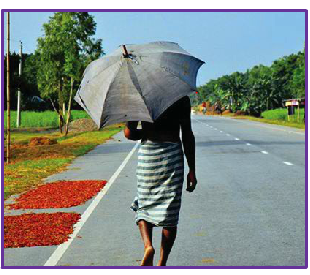 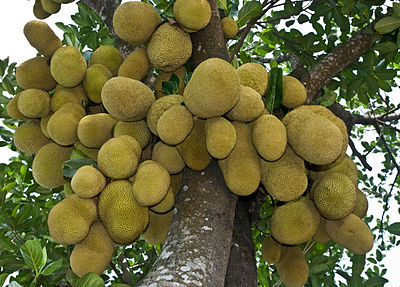 মার্চ থেকে মে মাস পর্যন্ত গ্রীষ্মকাল। এ সময় তাপমাত্রা ৩৫ ডিগ্রি সেলসিয়াস পর্যন্ত হয়।
[Speaker Notes: ঠিক করে দিয়েছি।]
গ্রীষ্মকাল
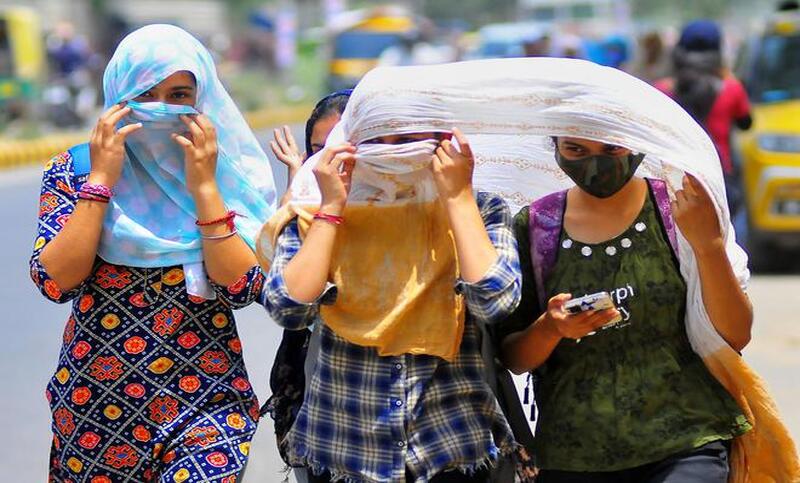 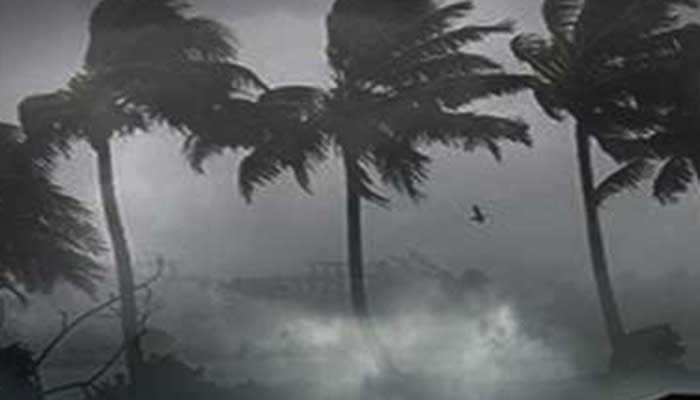 বছরের সবচেয়ে উষ্ণ মাস এপ্রিল। এপ্রিল বা মে মাসে ‘কালবৈশাখী’ ঝড় হয়।
[Speaker Notes: ঠিক করে দিয়েছি।]
বর্ষাকাল
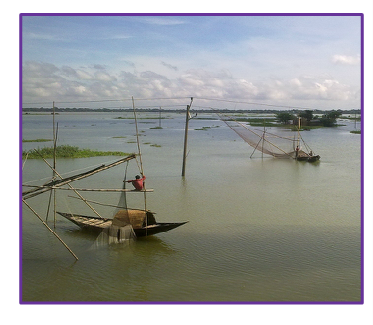 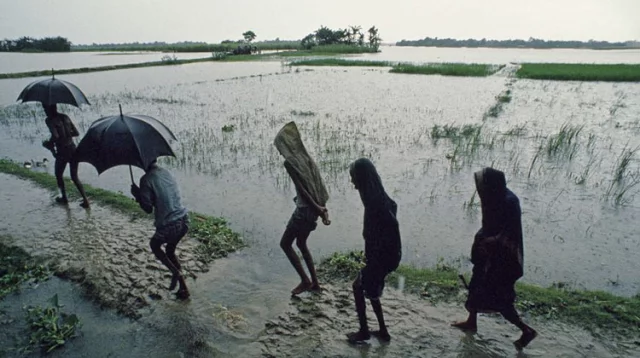 জুন থেকে অক্টোবর মাস পর্যন্ত বর্ষাকাল।
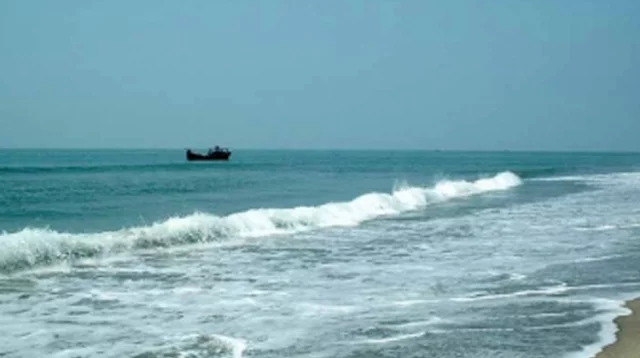 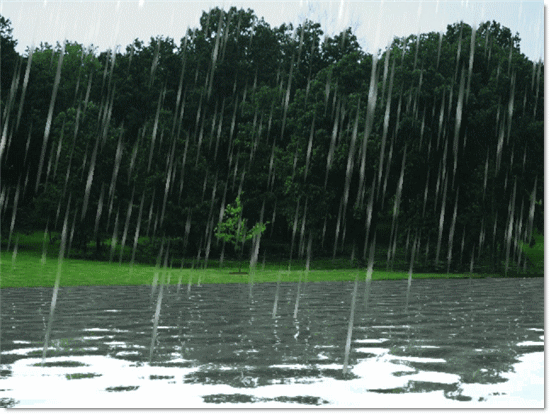 বর্ষাকাল
ফলে প্রচুর বৃষ্টিপাত হয়। এই ঋতুতে দেশে গড়ে ২০৩ সেন্টিমিটার বৃষ্টিপাত হয়।
এসময় মৌসুমি বায়ু বঙ্গোপসাগর থাকে উত্তর দিকে বাংলাদেশের উপর দিয়ে বয়ে যায়।
প্রচুর বৃষ্টিপাত
[Speaker Notes: ঠিক্ক আছে।]
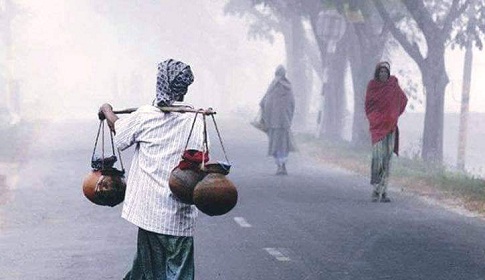 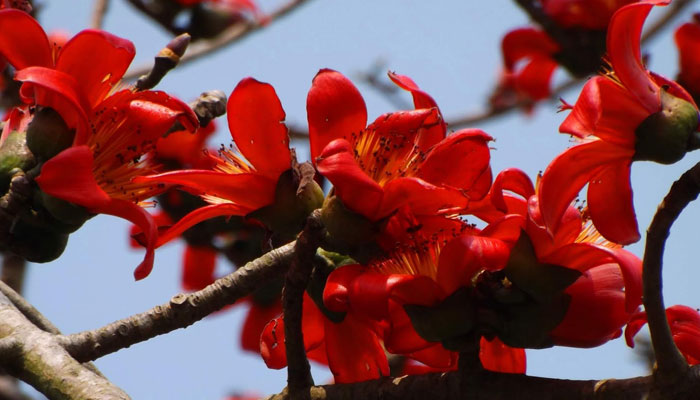 শীতকাল
বর্ষাকালের পরে বাংলাদেশের তাপমাত্রা কমতে থাকে এবং নভেম্বর থেকে ফেব্রুয়ারি মাস পর্যন্ত শীতকাল স্থায়ী হয়। দেশের উত্তর  অঞ্চলে বেশি শীত পড়ে এবং গড়ে তাপমাত্রা থাকে ১৮ ডিগ্রি সেলসিয়াস।
[Speaker Notes: ঠিক করে দিয়েছি।]
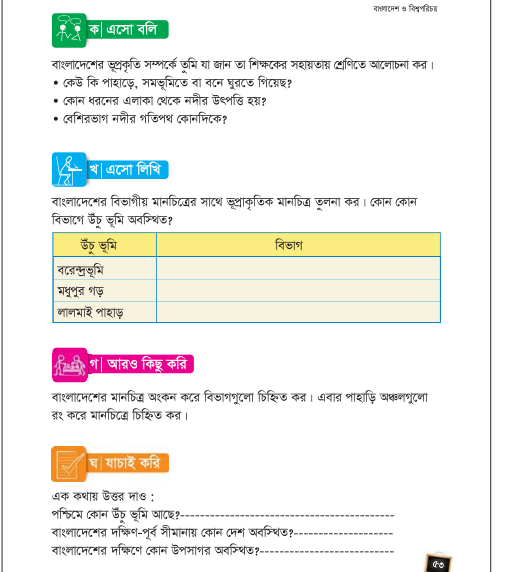 তিনটি ঋতুর যেসব সংখ্যাগত তথ্য ও বৈশিষ্ট্য রয়েছে তা লেখো। কাজটি জোড়ায় করো।
এখন পাঠ্য বইয়ের ৫৪ ও ৫৫ নং পৃষ্ঠায় যা আছে আমরা নিরবে পড়ি।
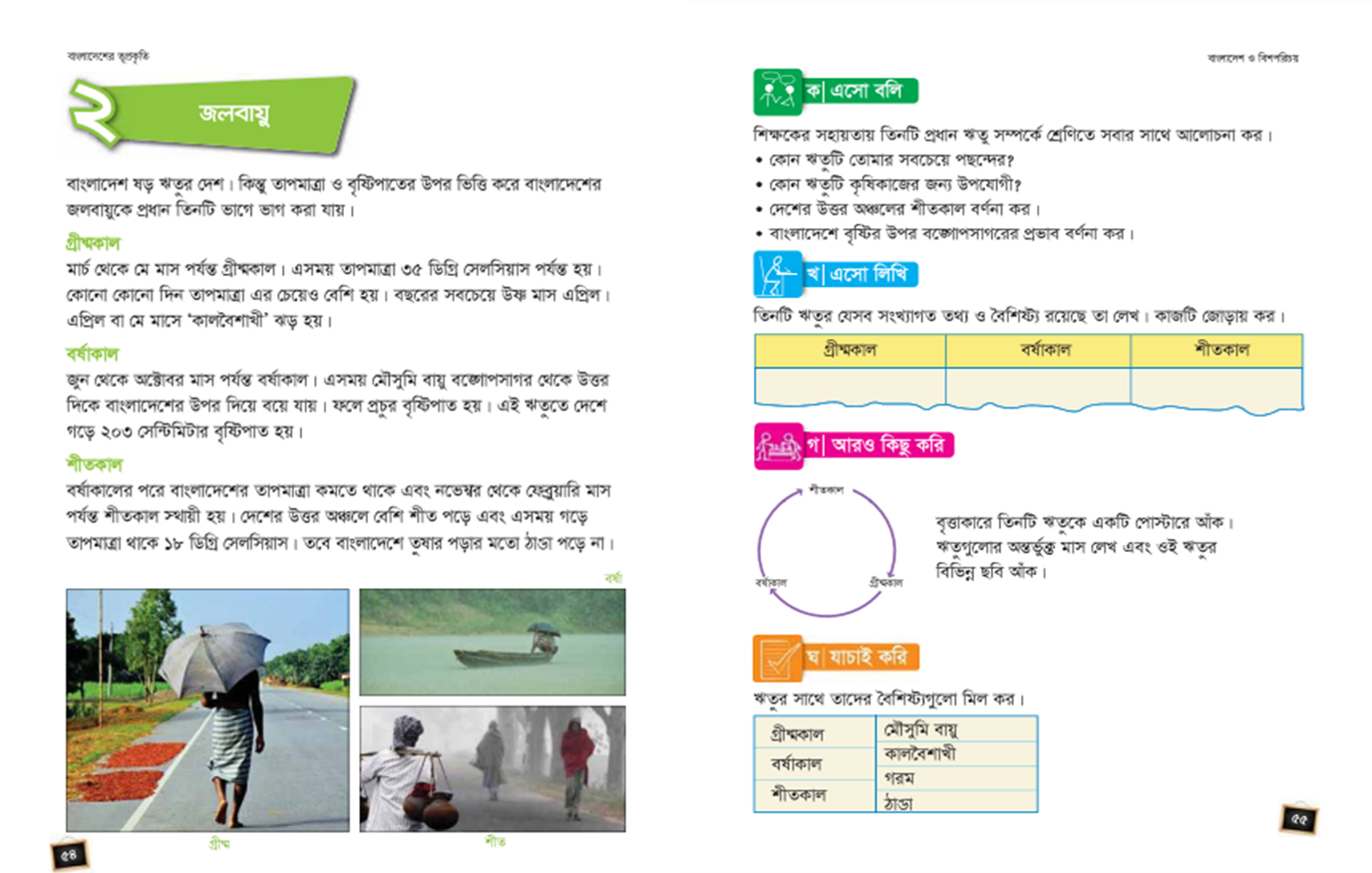 [Speaker Notes: ঠিক আছে।]
দলগত কাজ
শীতকাল
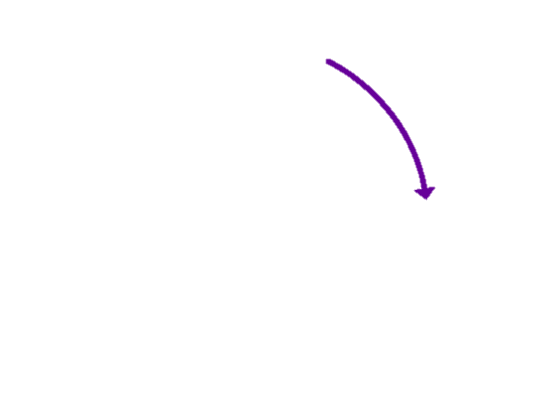 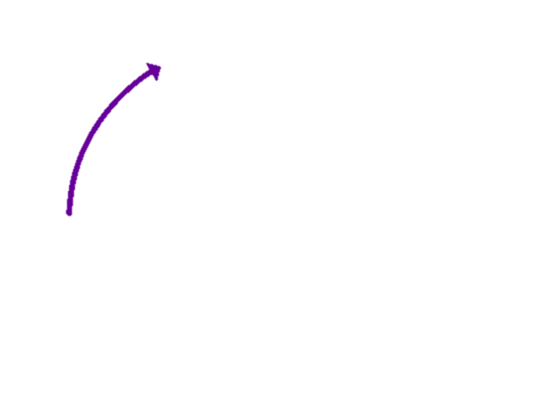 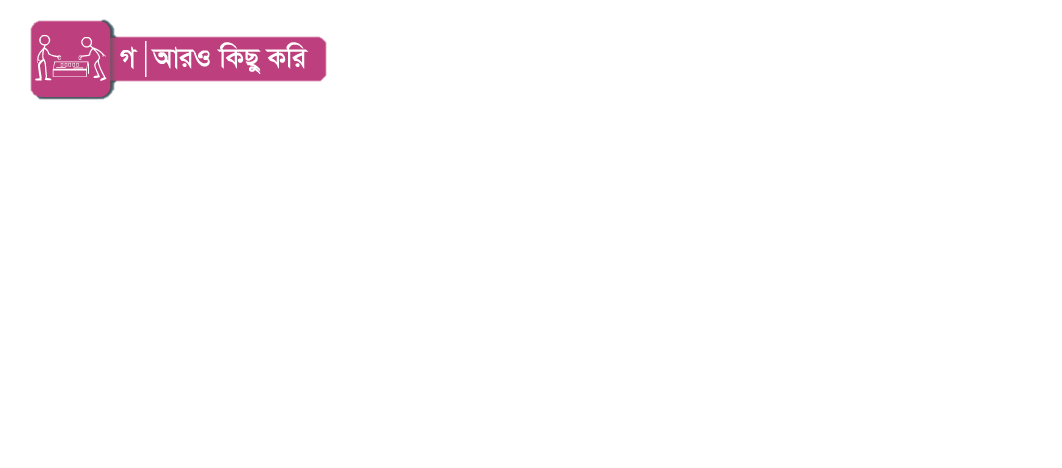 গ্রীষ্মকাল
বর্ষাকাল
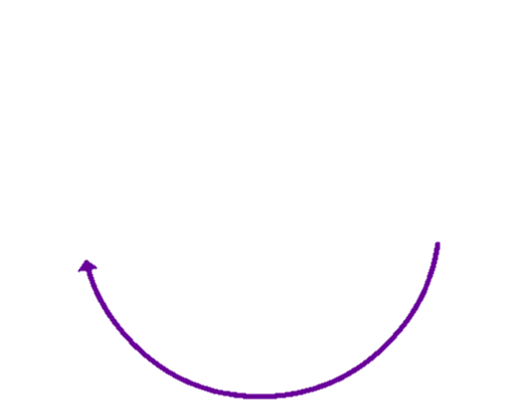 নিজ নিজ দলে বসে বৃত্তাকারে তিনটি ঋতুকে একটি পোস্টারে আঁকো। ঋতুগুলোর অন্তর্ভুক্ত মাসের নাম লেখ এবং ঐ ঋতুর বিভিন্ন ছবি আঁকো।
[Speaker Notes: ঠিক করে দিয়েছি।]
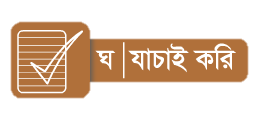 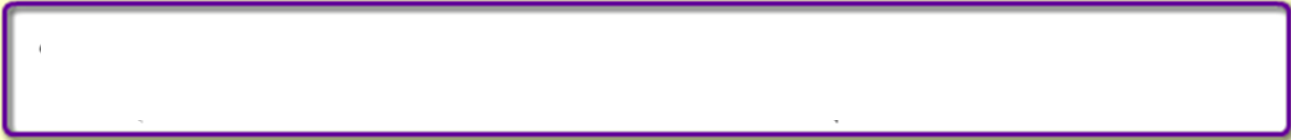 ঋতুর সাথে তাদের বৈশিষ্ট্যগুলো মিল কর।
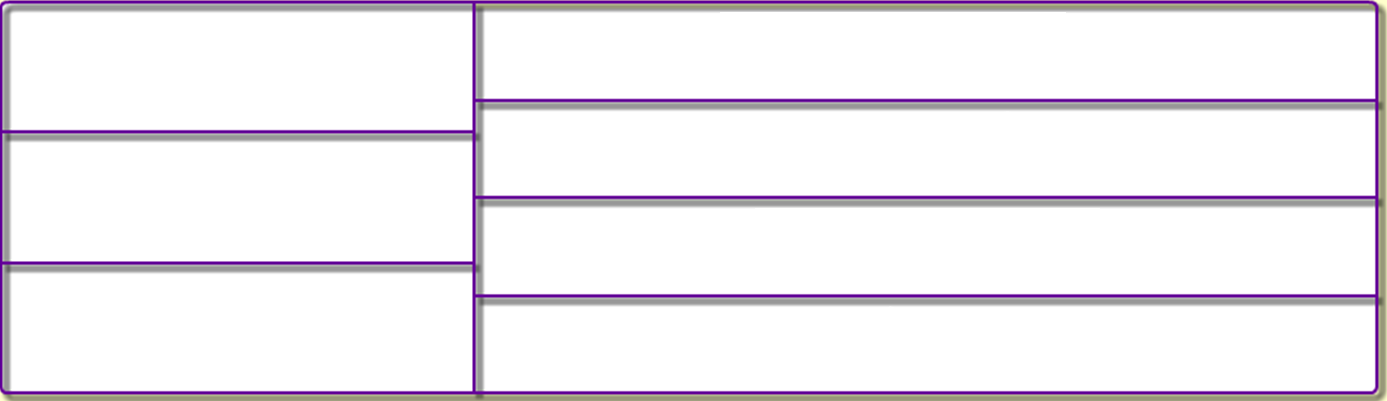 মৌসুমি বায়ু
গ্রীষ্মকাল
কালবৈশাখী
বর্ষাকাল
ঠাণ্ডা
শীতকাল
গরম
[Speaker Notes: ঠিক করে দিয়েছি।]

সঠিক উত্তরের পাশে টিকচিহ্ন (      ) দাও।
সঠিক উত্তর:
বর্ষা
ভুল উত্তর
১. গ্রীষ্মের পরে কোন ঋতু আসে?

ক. বর্ষা
খ. শরৎ
গ. হেমন্ত
ঘ. শীত
সঠিক উত্তরের জন্য উপরের অপশনগুলোতে ক্লিক করি।

সঠিক উত্তরের পাশে টিকচিহ্ন (      ) দাও।
২. দেশে বছরে কত সেন্টিমিটার বৃষ্টিপাত হয়?
খ. ২০১ সে: মি
ক. ২০৪ সে: মি
সঠিক উত্তর:
২০৩ সে: মি
ভুল উত্তর

গ. ২০৩ সে: মি
ঘ. ২০০ সে: মি
সঠিক উত্তরের জন্য উপরের অপশনগুলোতে ক্লিক করি।
[Speaker Notes: ঠিক করে দিয়েছি।]
মুল্যায়ন
১
৩
২
৪
১.গ্রীষ্মকালীন তাপমাত্রা কত ডিগ্রি সেলসিয়াস?
৪.বছরের সবচেয়ে উষ্ণতম মাসের নাম কী?
৩.দেশের কোন্‌ অঞ্চলে শীত বেশি পড়ে?
২.প্রধান তিনটি ঋতুর নাম লেখো।
বাড়ির কাজ
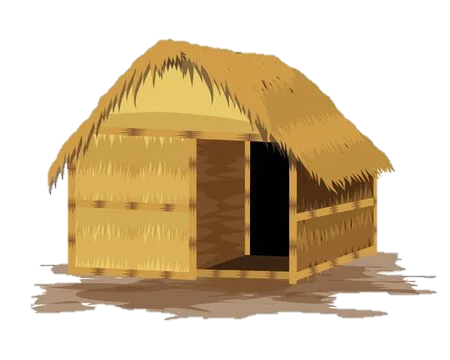 তোমাদের দেখা পছন্দের দুটি প্রিয় ঋতু সম্পর্কে তিনটি করে বাক্য বাড়ি থেকে লিখে আনবে।
[Speaker Notes: ঠিক করে দিয়েছি।]
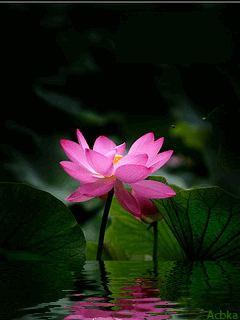 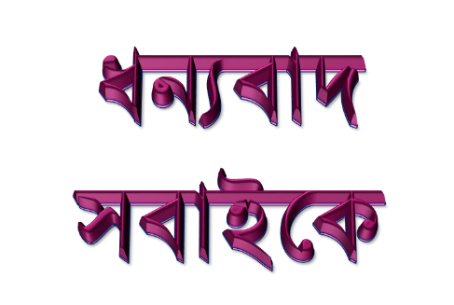 [Speaker Notes: ঠিক আছে।]